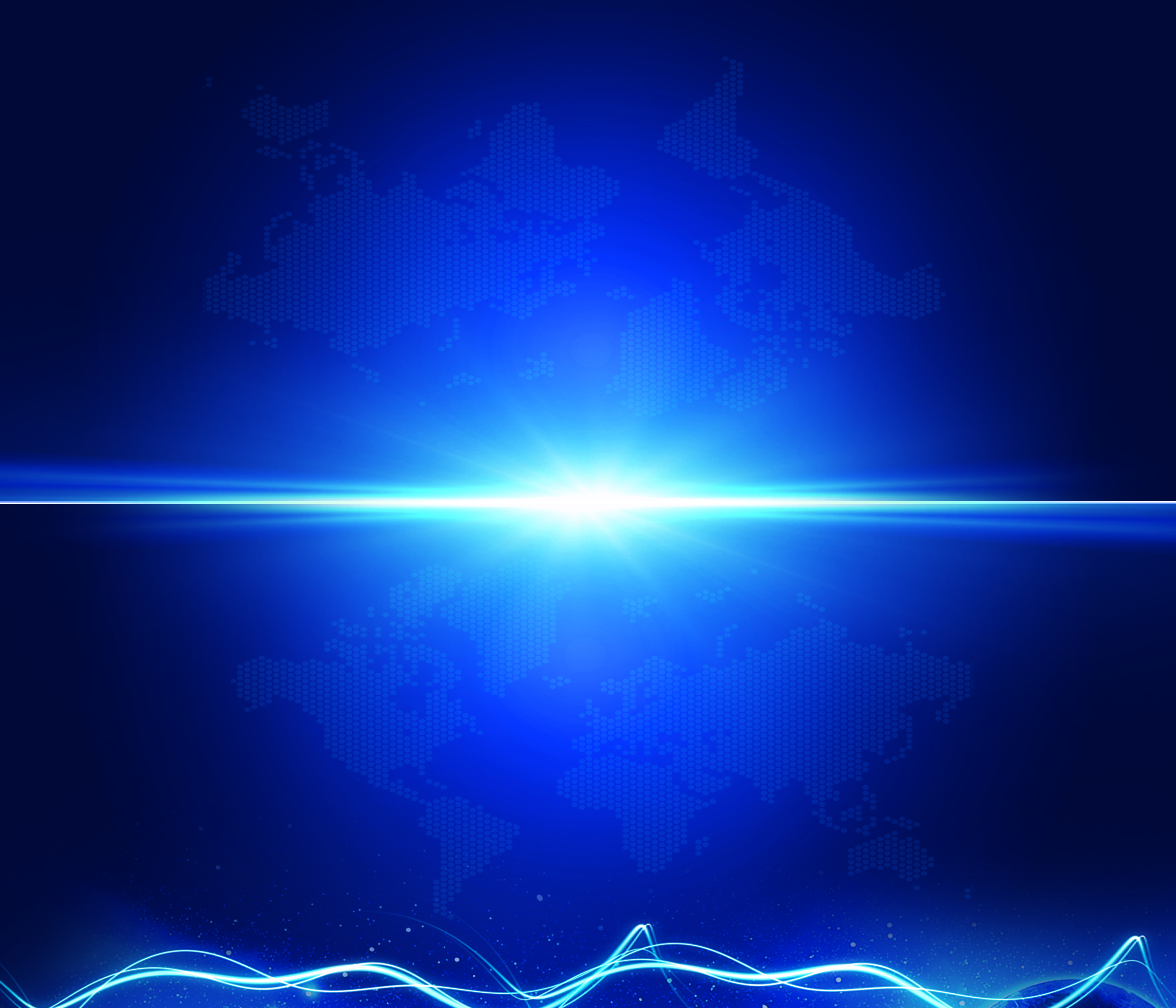 PPT818模板网
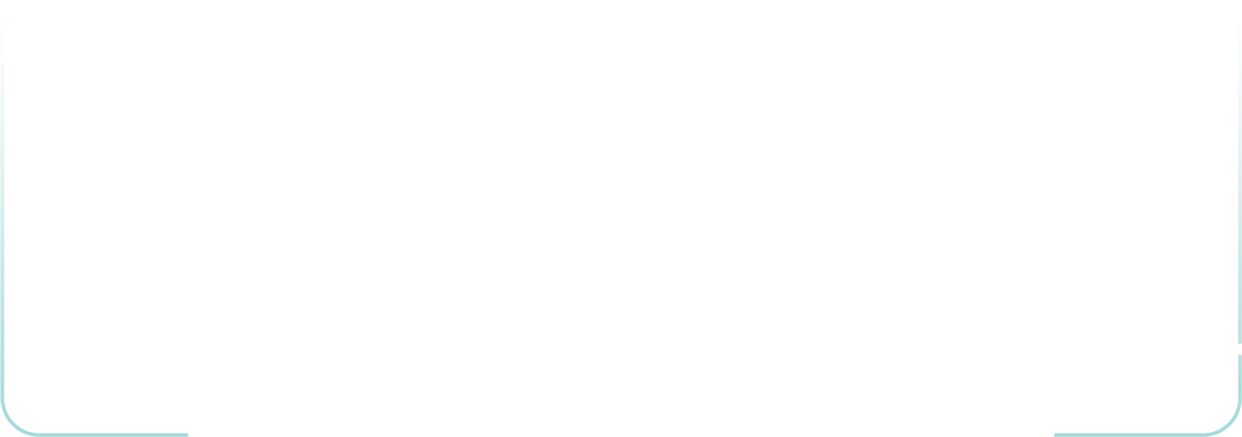 CHANPINFABUHUI
产品发布会
This template is exclusively designed by PPT818 and copyrights belong to PPT818
主办方：PPT818
部  门：设计部
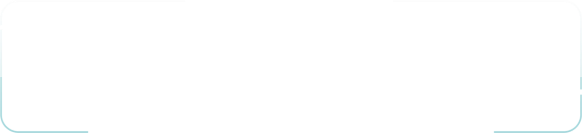 标题文字添加
This template is exclusively designed by PPT818
会议流程
This template is exclusively designed by PPT818 creative
01
02
标题文字添加
This template is exclusively designed by PPT818
标题文字添加
This template is exclusively designed by PPT818
03
04
标题文字添加
This template is exclusively designed by PPT818
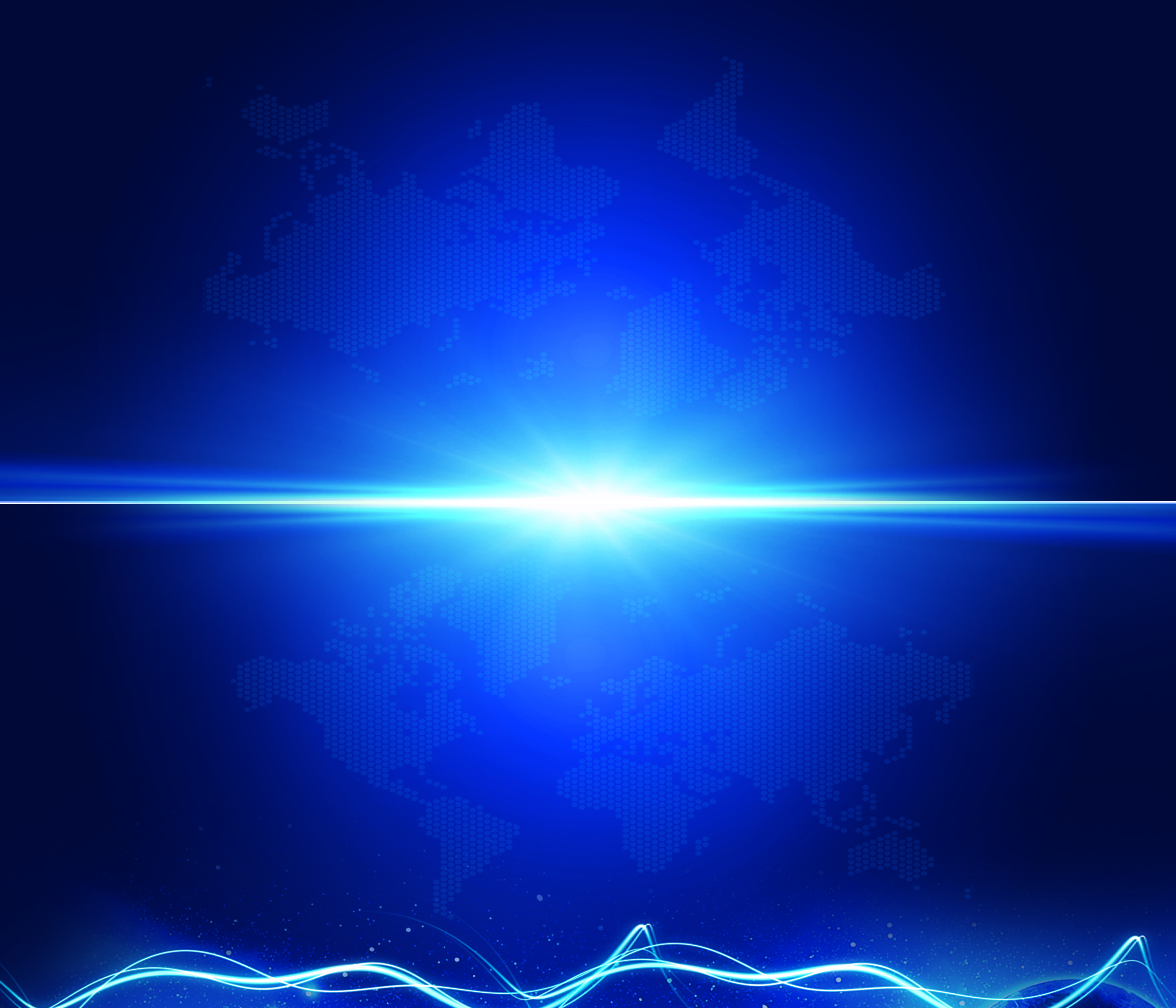 PART 01
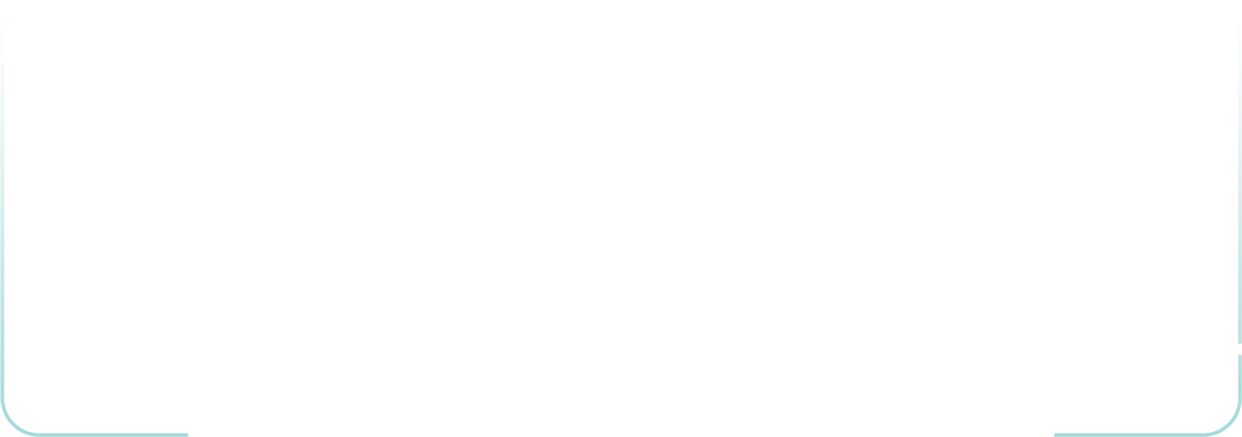 标题添加
This template is exclusively designed by PPT818 and copyrights belong to PPT818
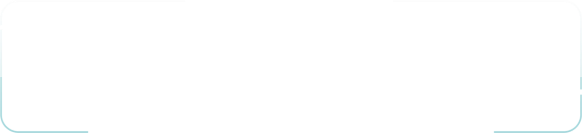 标题添加
This template is exclusively designed by PPT818 creative
添加标题
添加标题
添加标题
This template is exclusively designed by PPT818 creative and copyrights belong to PPT818
This template is exclusively designed by PPT818 creative and copyrights belong to PPT818
This template is exclusively designed by PPT818 creative and copyrights belong to PPT818
6
5
4
3
2
添加标题
添加标题
添加标题
1
This template is exclusively designed by PPT818
This template is exclusively designed by PPT818
This template is exclusively designed by PPT818
0
类别
类别
类别
类别
1
2
3
4
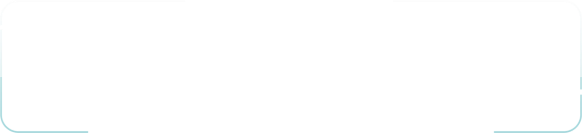 标题添加
This template is exclusively designed by PPT818 creative
添加标题
添加标题
添加标题
添加标题
This template is exclusively designed by PPT818 creative and copyrights belong to PPT818
This template is exclusively designed by PPT818 creative and copyrights belong to PPT818
This template is exclusively designed by PPT818 creative and copyrights belong to PPT818
This template is exclusively designed by PPT818 creative and copyrights belong to PPT818
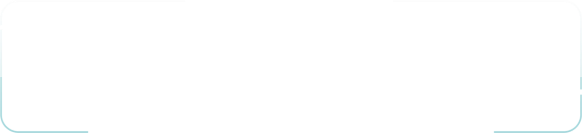 标题添加
标题添加
This template is exclusively designed by PPT818 creative, and copyrights belong to PPT818 internet. This template is exclusively designed by PPT818 creative, and copyrights belong to PPT818 internet. This template is exclusively designed by PPT818 creative, and copyrights belong to PPT818 internet.
标题添加
This template is exclusively designed by PPT818 creative
56%
标题添加
标题添加
标题添加
标题添加
NO.01 >>
标题添加
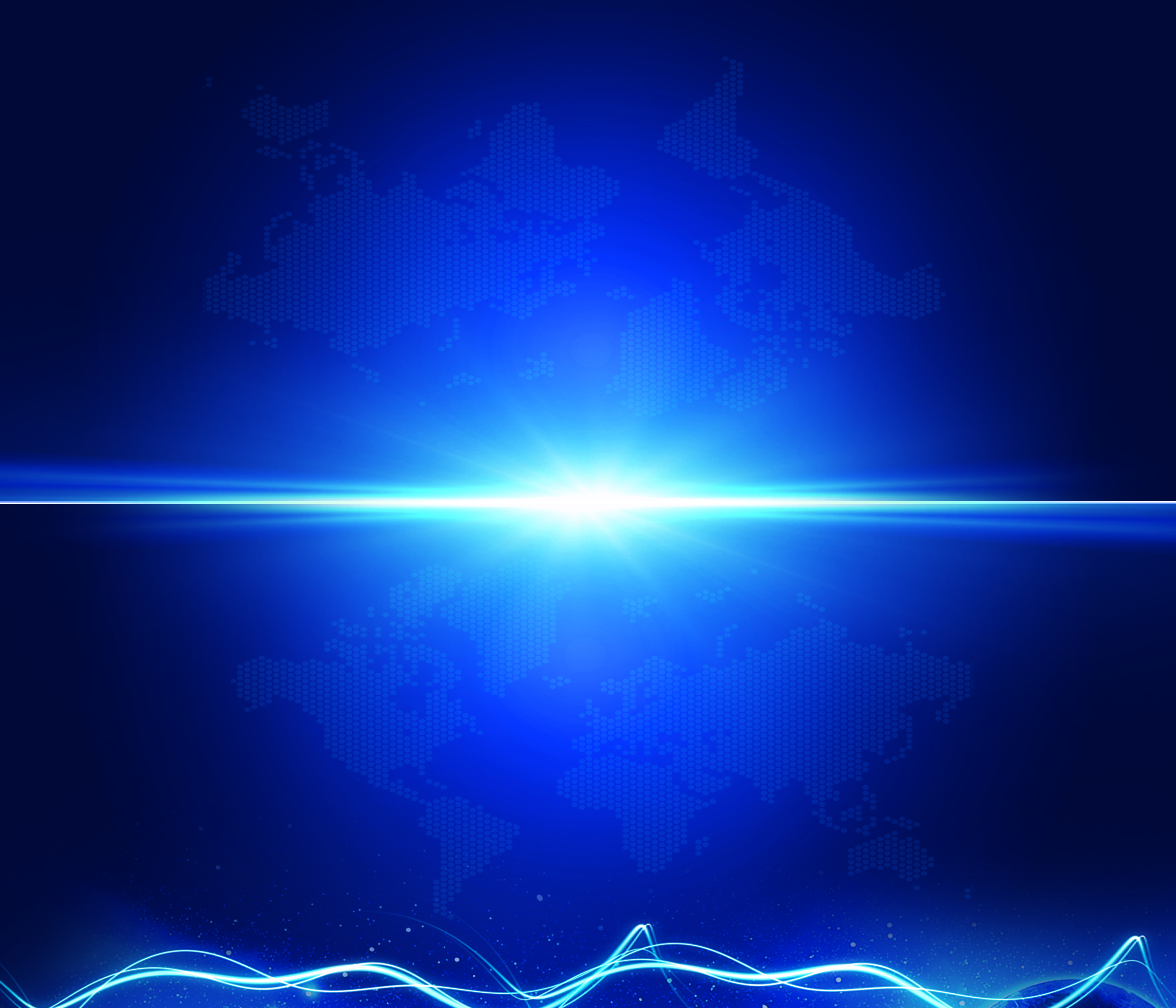 PART 02
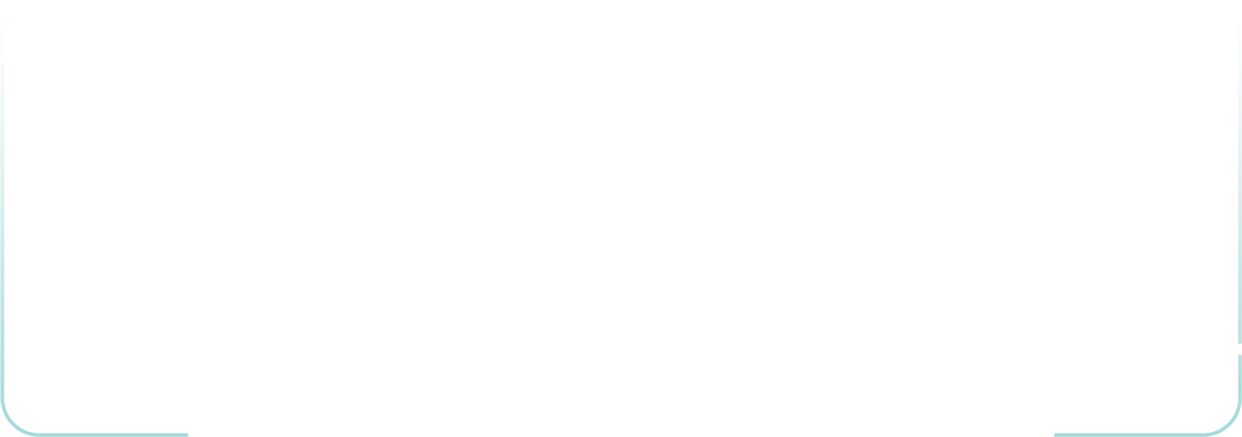 标题添加
This template is exclusively designed by PPT818 and copyrights belong to PPT818
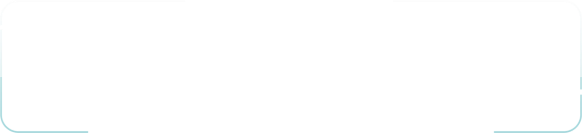 标题添加
This template is exclusively designed by PPT818 creative
PART 01
PART 02
This template is exclusively designed by PPT818 creative and copyrights belong to PPT818This template is exclusively designed by PPT818 creative and copyrights belong to PPT818
This template is exclusively designed by PPT818 creative and copyrights belong to PPT818This template is exclusively designed by PPT818 creative and copyrights belong to PPT818
添加标题
添加标题
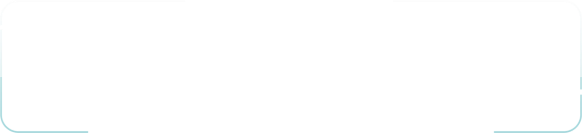 This template is exclusively designed by PPT818 creative and copyrights belong to PPT818This template is exclusively designed by PPT818 creative and copyrights belong to PPT818
标题添加
This template is exclusively designed by PPT818 creative
28%
56%
77%
70%
添加标题
添加标题
添加标题
添加标题
This template is exclusively designed by PPT818
This template is exclusively designed by PPT818
This template is exclusively designed by PPT818
This template is exclusively designed by PPT818
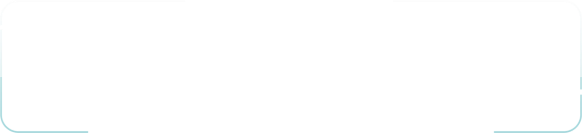 添加标题
添加标题
添加标题
添加标题
标题添加
This template is exclusively designed by PPT818 creative and copyrights belong to PPT818
This template is exclusively designed by PPT818 creative and copyrights belong to PPT818
This template is exclusively designed by PPT818 creative and copyrights belong to PPT818
This template is exclusively designed by PPT818 creative and copyrights belong to PPT818
This template is exclusively designed by PPT818 creative
01
02
04
03
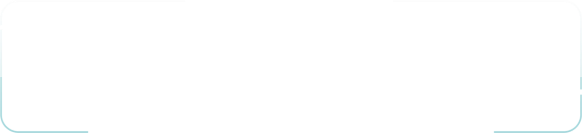 标题添加
标题添加
标题添加
标题添加
标题添加
This template is exclusively designed by PPT818 creative, and copyrights tu internet. This template is exclusively designed by PPT818 creativebelong to PPT818 internet. This template is exclusively designed by PPT818 creative, and copyrights belong to PPT818 internet.
This template is exclusively designed by PPT818 creative, and copyrights belong to PPT818 internet.
This template is exclusively designed by PPT818 creative, and copyrights belong to PPT818 internet.
This template is exclusively designed by PPT818 creative, and copyrights belong to PPT818 internet.
This template is exclusively designed by PPT818 creative
NO.01 >>>
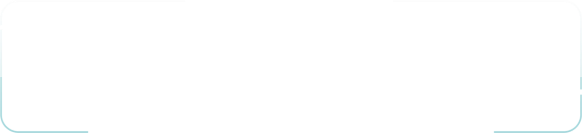 标题添加
标题添加
标题添加
标题添加
标题添加
This template is exclusively designed by PPT818 creative and copyrights belong to PPT818
This template is exclusively designed by PPT818 creative and copyrights belong to PPT818
This template is exclusively designed by PPT818 creative and copyrights belong to PPT818
This template is exclusively designed by PPT818 creative and copyrights belong to PPT818
This template is exclusively designed by PPT818 creative
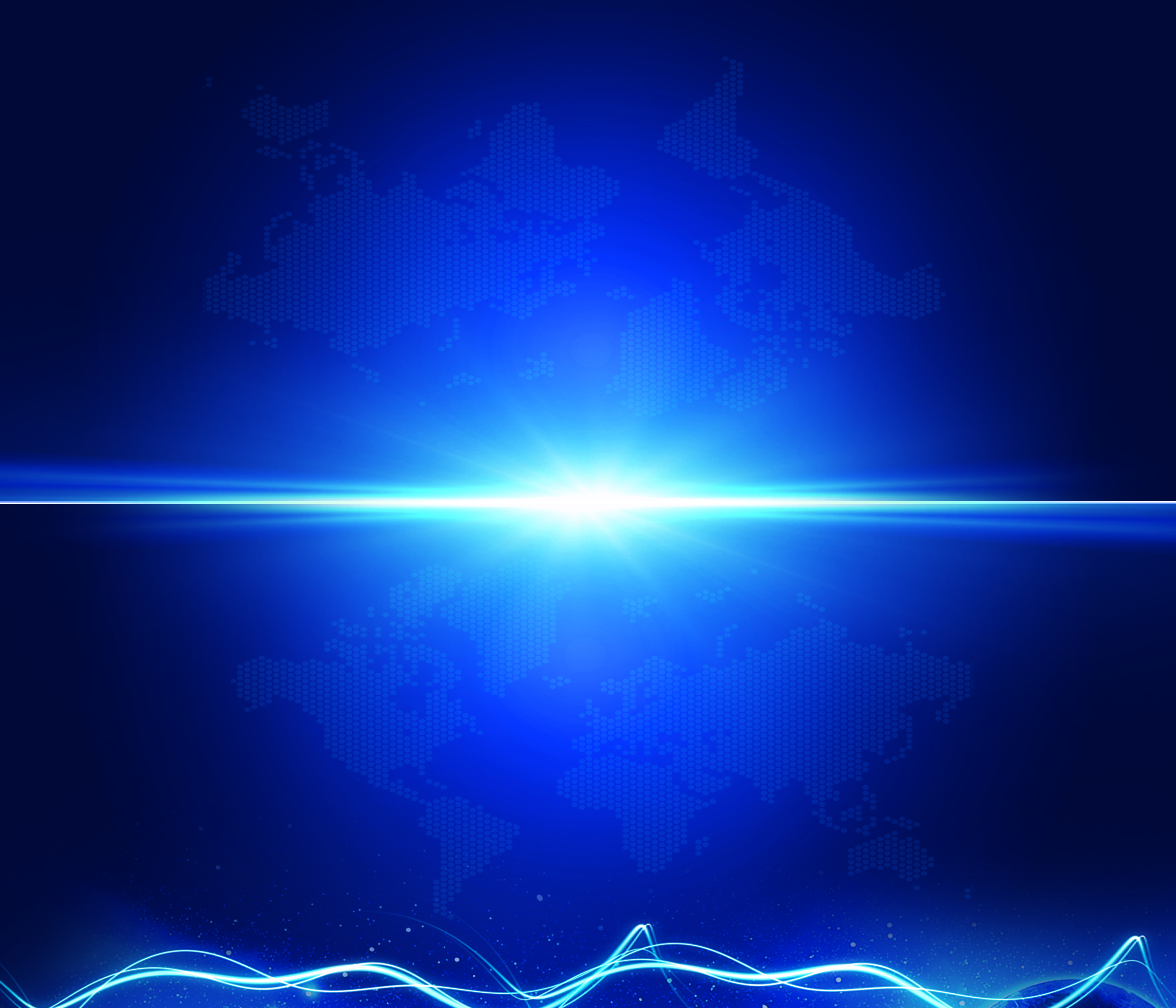 PART 03
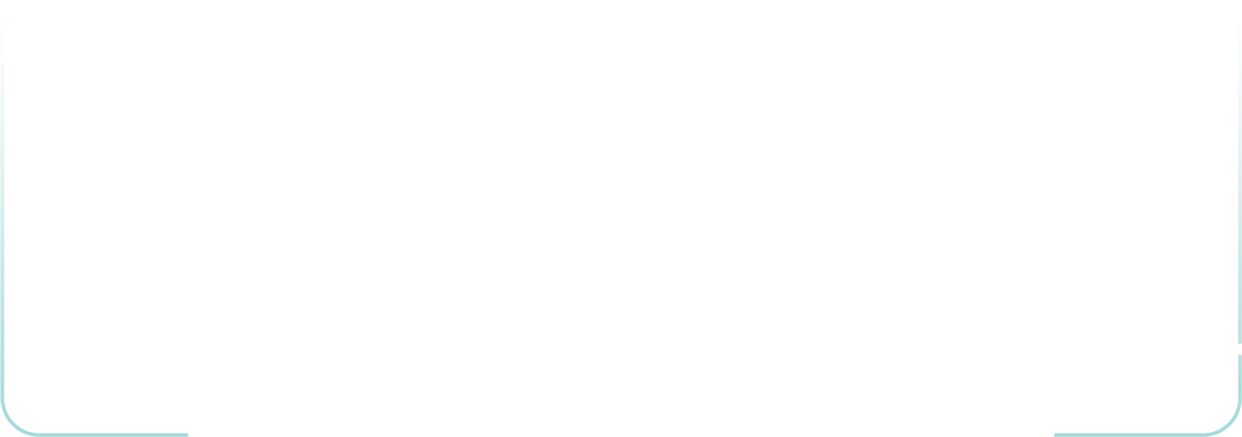 标题添加
This template is exclusively designed by PPT818 and copyrights belong to PPT818
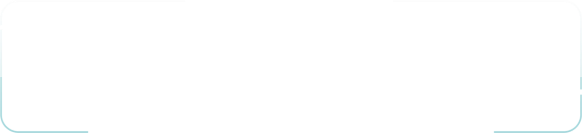 标题添加
标题添加
This template is exclusively designed by PPT818 creative and copyrights belong to PPT818This template is exclusively designed by PPT818 creative and copyrights belong to PPT818
This template is exclusively designed by PPT818 creative
标题添加
68%
标题添加
80%
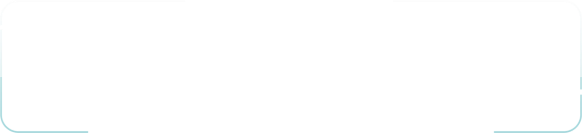 01
标题添加
添加标题
添加标题
添加标题
添加标题
This template is exclusively designed by PPT818 creative
This template is exclusively designed by PPT818 creative and copyrights belong to PPT818
This template is exclusively designed by PPT818 creative and copyrights belong to PPT818
This template is exclusively designed by PPT818 creative and copyrights belong to PPT818
This template is exclusively designed by PPT818 creative and copyrights belong to PPT818
02
04
03
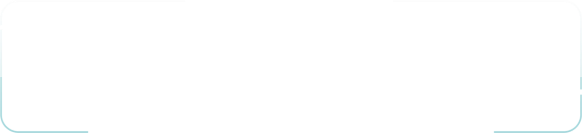 标题添加
This template is exclusively designed by PPT818 creative, and copyrights belong to PPT818 internet. This template is exclusively designed by PPT818 creative, and copyrights belong to PPT818 internet.
This template is exclusively designed by PPT818 creative
This template is exclusively designed by PPT818 creative, and copyrights belong to PPT818 internet. This template is exclusively designed by PPT818 creative, and copyrights belong to PPT818 internet.
This template is exclusively designed by PPT818 creative, and copyrights belong to PPT818 internet. This template is exclusively designed by PPT818 creative, and copyrights belong to PPT818 internet.
This template is exclusively designed by PPT818 creative, and copyrights belong to PPT818 internet. This template is exclusively designed by PPT818 creative, and copyrights belong to PPT818 internet.
文字添加
文字添加
文字添加
文字添加
文字添加
文字添加
文字添加
文字添加
文字添加
文字添加
文字添加
This template is exclusively designed by PPT818 creative and copyrights belong to PPT818This template is copyrightsexclusively designed by PPT818 creative and copyrights belong to PPT818
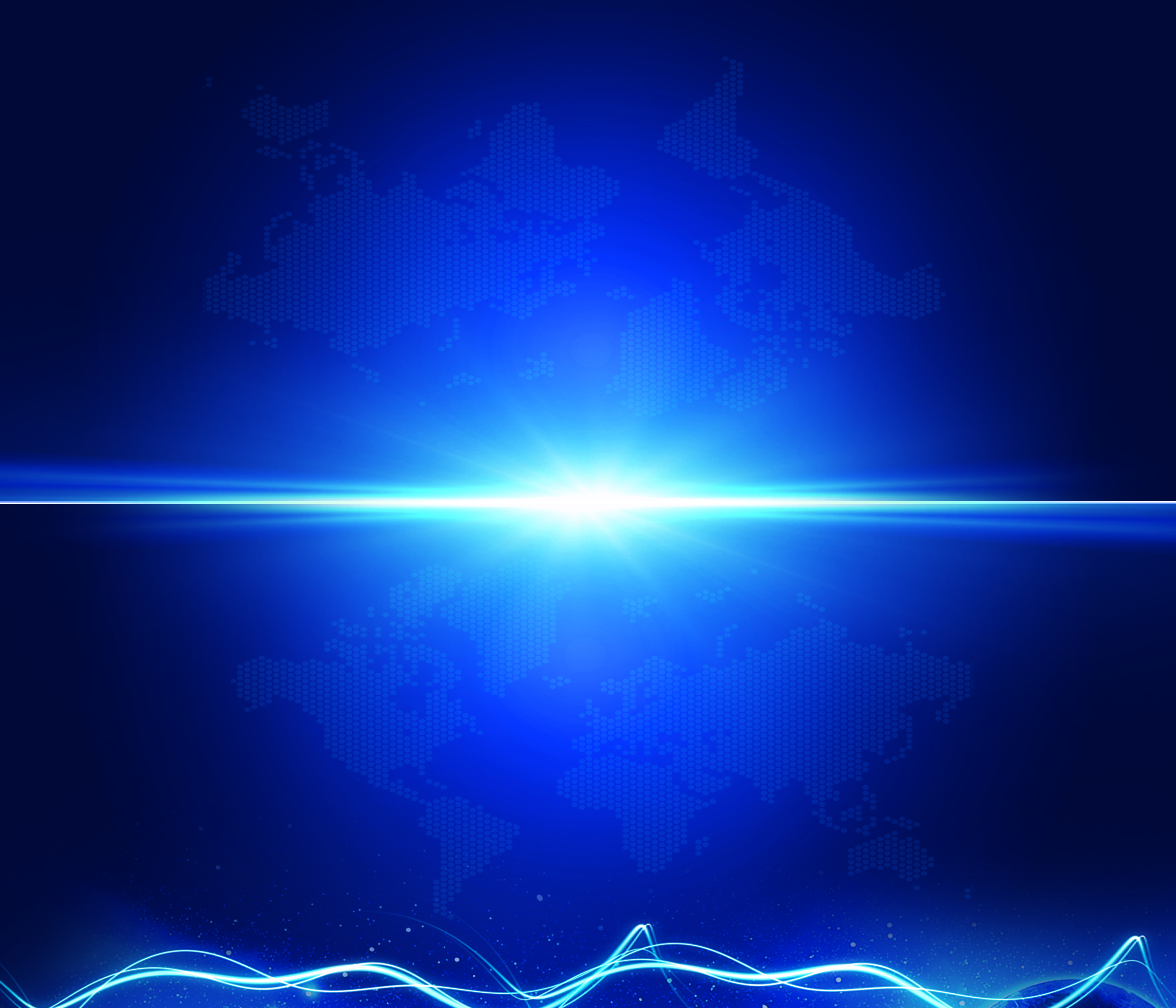 PART 04
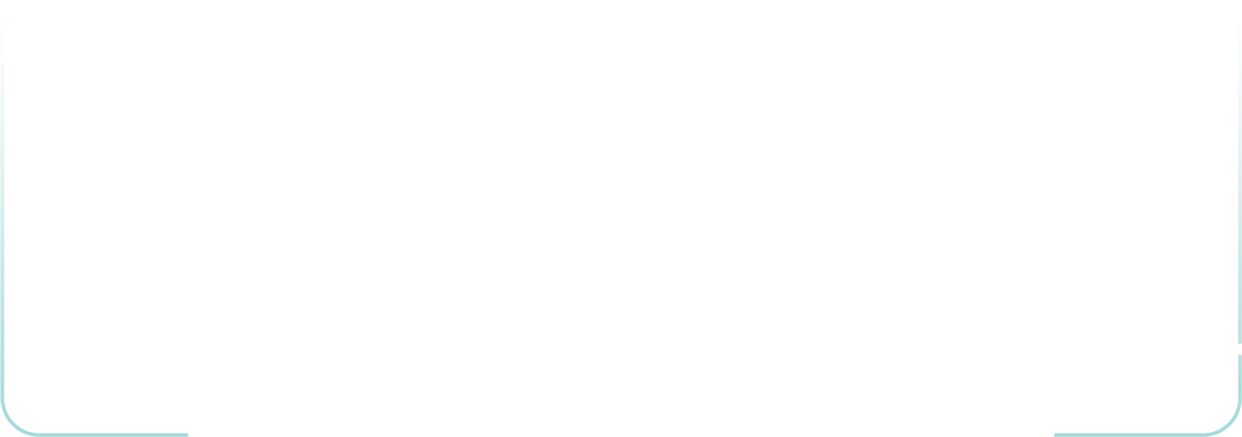 标题添加
This template is exclusively designed by PPT818 and copyrights belong to PPT818
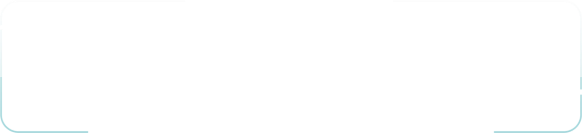 标题添加
This template is exclusively designed by PPT818 creative
标题添加
标题添加
标题添加
标题添加
标题添加
标题添加
This template is exclusively designed by PPT818 creative and copyrights belong to PPT818
This template is exclusively designed by PPT818 creative and copyrights belong to PPT818
This template is exclusively designed by PPT818 creative and copyrights belong to PPT818
PPT模板 http://www.PPT818.com/moban/
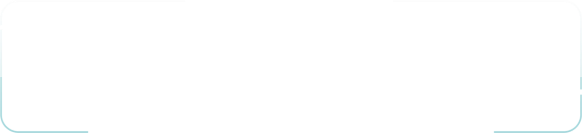 标题添加
添加标题
添加标题
添加标题
This template is exclusively designed by PPT818 creative
This template is exclusively designed by PPT818 creative and copyrights belong to PPT818
This template is exclusively designed by PPT818 creative and copyrights belong to PPT818
This template is exclusively designed by PPT818 creative and copyrights belong to PPT818
PART 01
PART 02
PART 03
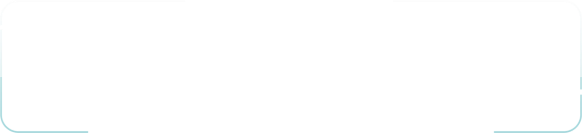 标题添加
添加标题
添加标题
添加标题
添加标题
This template is exclusively designed by PPT818 creative
This template is exclusively designed by PPT818 creative and copyrights belong to PPT818
This template is exclusively designed by PPT818 creative and copyrights belong to PPT818
This template is exclusively designed by PPT818 creative and copyrights belong to PPT818
This template is exclusively designed by PPT818 creative and copyrights belong to PPT818
PART 02
PART 03
PART 04
PART 01
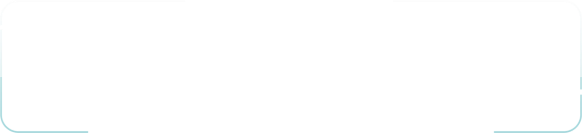 标题添加
标题添加
标题添加
This template is exclusively designed by PPT818 creative, and copyrights belong to PPT818 internet. This template is exclusively
This template is exclusively designed by PPT818 creative, and copyrights belong to PPT818 internet. This template is exclusively
This template is exclusively designed by PPT818 creative
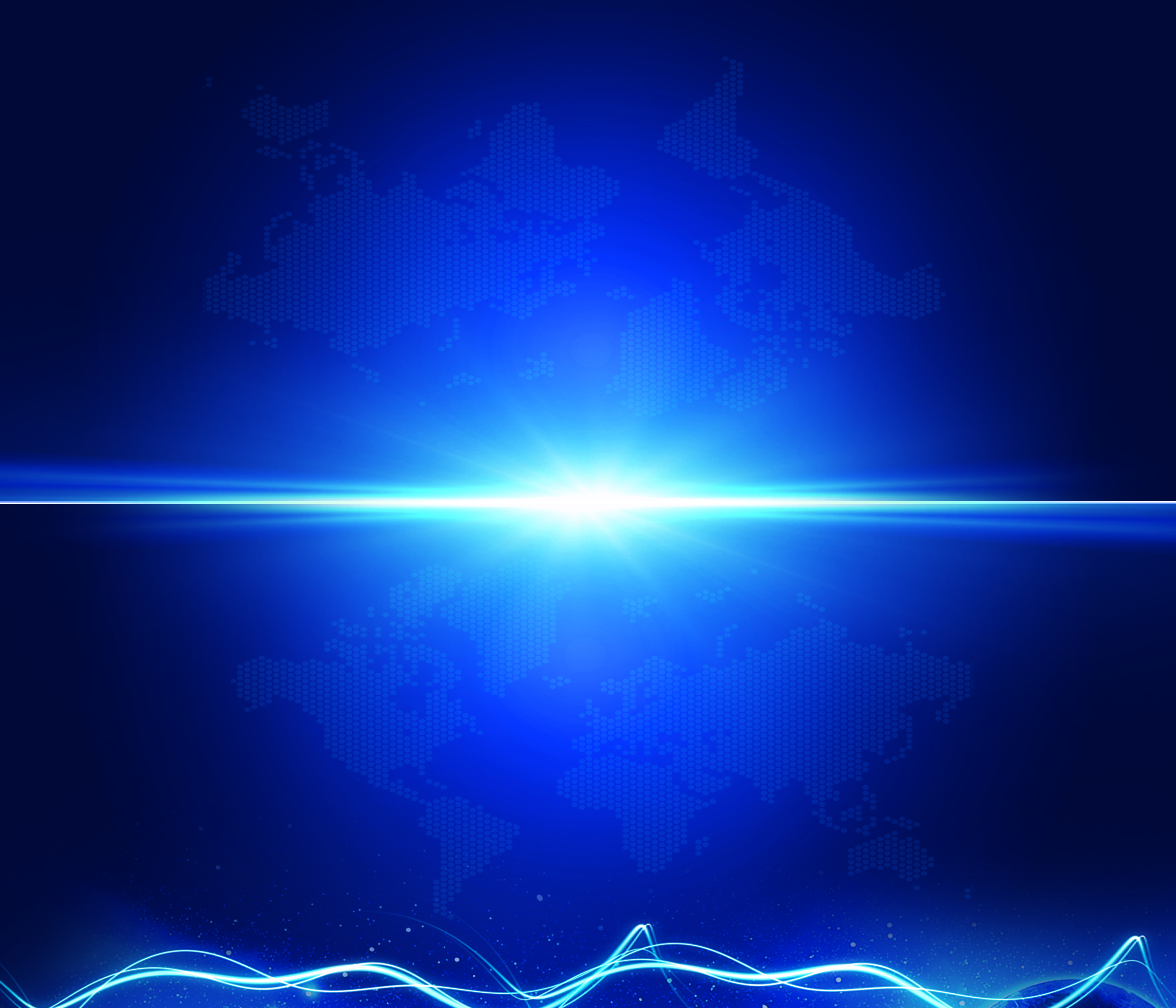 PPT818模板网
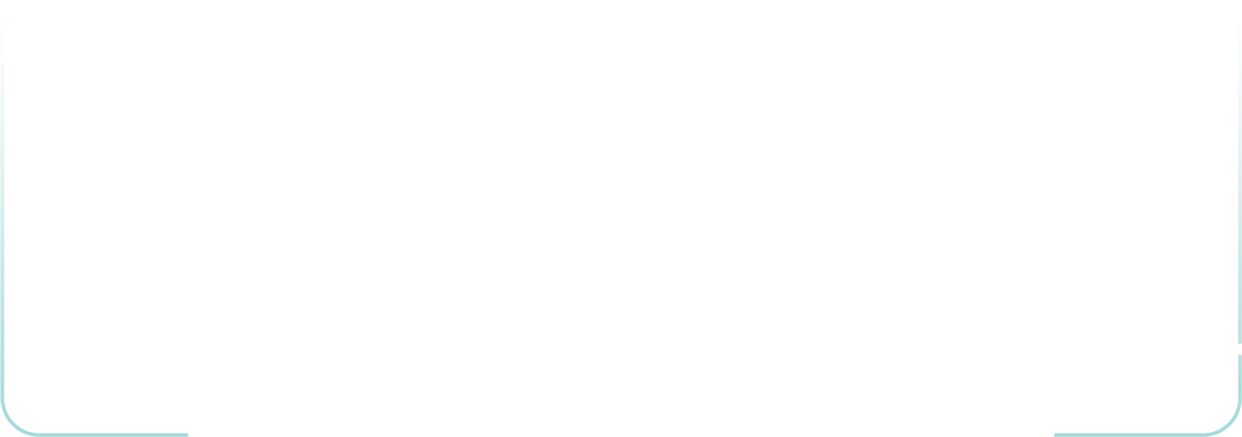 CHANPINFABUHUI
感谢观看
This template is exclusively designed by PPT818 and copyrights belong to PPT818
主办方：PPT818
部  门：设计部